We are a people of Faith, Family, Focus, and Fervent Worship
G- God’s
R- Revelation
O- Our
W-Willingness
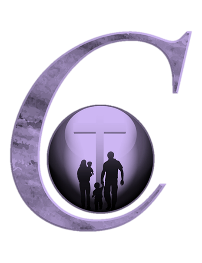 2018 CORNERSTONE FAMILY & WORSHIP CHURCH. ALL RIGHTS RESERVED PROPIETARY & CONFIDENTIAL
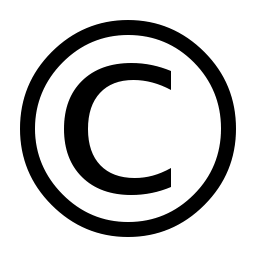 We are a people of Faith, Family, Focus, and Fervent Worship
Effective Prayer Life
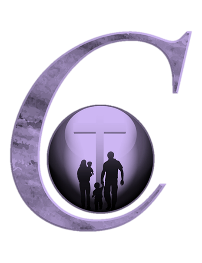 2018 CORNERSTONE FAMILY & WORSHIP CHURCH. ALL RIGHTS RESERVED PROPIETARY & CONFIDENTIAL
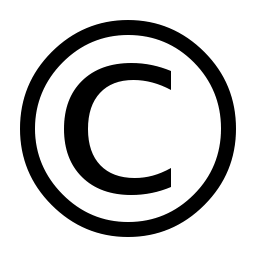 We are a people of Faith, Family, Focus, and Fervent Worship
DEFINITIONS
The channel of communication between the believer and God, whereby God’s power is released into the earth realm through the combination of the believers faith and the word of God
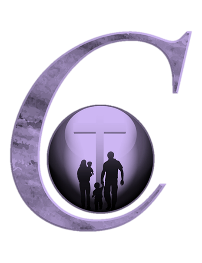 2018 CORNERSTONE FAMILY & WORSHIP CHURCH. ALL RIGHTS RESERVED PROPIETARY & CONFIDENTIAL
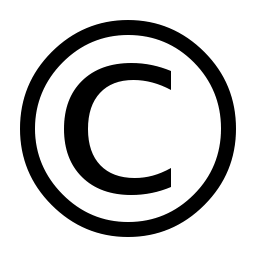 We are a people of Faith, Family, Focus, and Fervent Worship
Notes
Every believer must have a constant prayer life
Every believer should get to the point of enjoying praying and spending time with God
Flesh does not want to pray
Pray to keep from fainting
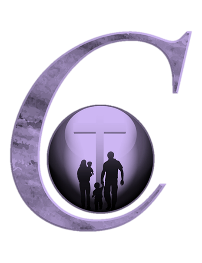 2018 CORNERSTONE FAMILY & WORSHIP CHURCH. ALL RIGHTS RESERVED PROPIETARY & CONFIDENTIAL
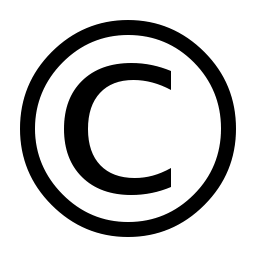 We are a people of Faith, Family, Focus, and Fervent Worship
Necessary to Satisfy the Law of Prayer
It must be in line with the will of God
It must be spoken
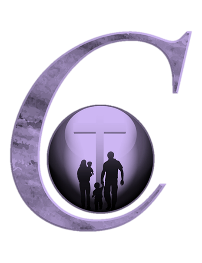 2018 CORNERSTONE FAMILY & WORSHIP CHURCH. ALL RIGHTS RESERVED PROPIETARY & CONFIDENTIAL
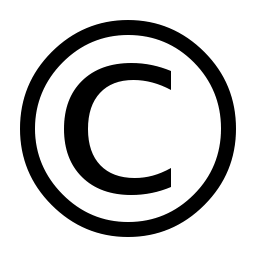 We are a people of Faith, Family, Focus, and Fervent Worship
Four Effects of Prayer
Voice of my faith
Avenue of fellowship
Release heaven’s power into my situations
Revival- the move of God
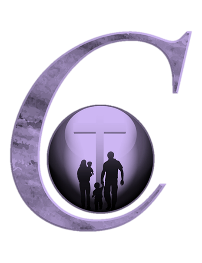 2018 CORNERSTONE FAMILY & WORSHIP CHURCH. ALL RIGHTS RESERVED PROPIETARY & CONFIDENTIAL
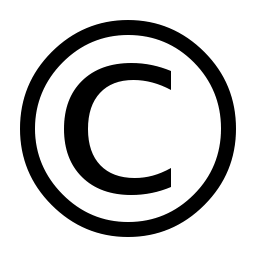 We are a people of Faith, Family, Focus, and Fervent Worship
Six Kinds of Prayers
Prayer of Agreement
Prayer of Faith Petition
Prayer of Intercession
Prayer of Praise and Worship
Prayer of Consecration & Dedication
Prayer of Thanksgiving
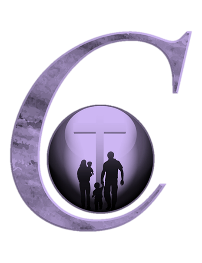 2018 CORNERSTONE FAMILY & WORSHIP CHURCH. ALL RIGHTS RESERVED PROPIETARY & CONFIDENTIAL
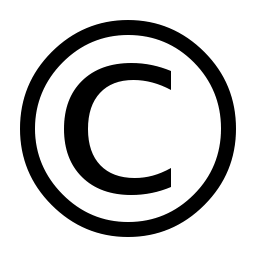 We are a people of Faith, Family, Focus, and Fervent Worship
Ten Steps To Answered Prayer
Know that God wants to answer you
Decide what you want and find the scriptures that say you can have it
Ask the Father in Jesus’ name and believe you receive when you pray
Control you thought life in agreement with what you believe you receive
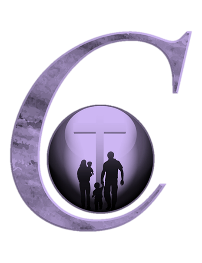 2018 CORNERSTONE FAMILY & WORSHIP CHURCH. ALL RIGHTS RESERVED PROPIETARY & CONFIDENTIAL
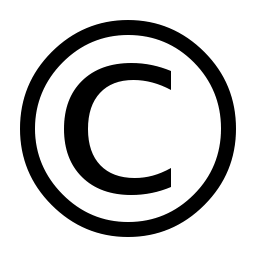 We are a people of Faith, Family, Focus, and Fervent Worship
Ten Steps To Answered Prayer
Develop a faith confession in agreement with what you believe you receive
Avoid confrontation with those who are not in agreement with what you believe
Think and see yourself with the promise of God already manifested
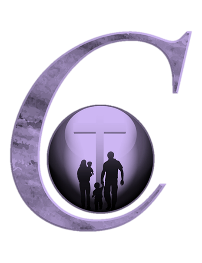 2018 CORNERSTONE FAMILY & WORSHIP CHURCH. ALL RIGHTS RESERVED PROPIETARY & CONFIDENTIAL
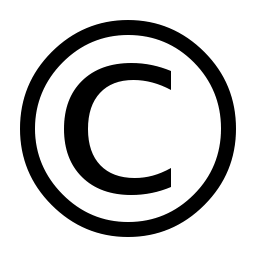 We are a people of Faith, Family, Focus, and Fervent Worship
Ten Steps To Answered Prayer
Think constantly of God’s goodness and faithfulness
Expect God to deliver a plan to fulfill your desire
Hold a steady course of faith
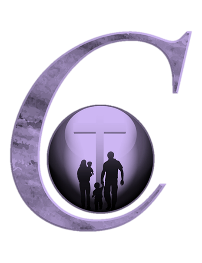 2018 CORNERSTONE FAMILY & WORSHIP CHURCH. ALL RIGHTS RESERVED PROPIETARY & CONFIDENTIAL
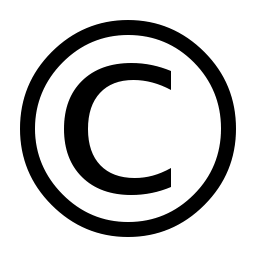 We are a people of Faith, Family, Focus, and Fervent Worship
Scripture: How Often To Pray
Luke 18:1- And he spake a parable unto them to this end, that men ought always to pray, and not to faint
1 Timothy 2:8- I wish that men pray every where, lifting up holy hands, without wrath and doubting
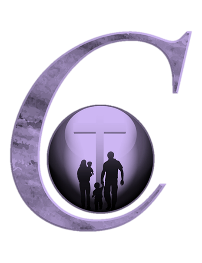 2018 CORNERSTONE FAMILY & WORSHIP CHURCH. ALL RIGHTS RESERVED PROPIETARY & CONFIDENTIAL
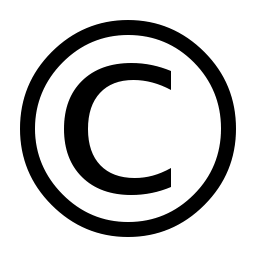 We are a people of Faith, Family, Focus, and Fervent Worship
Scripture: How Often To Pray
Romans 12:12- Rejoicing in hope; patient in tribulation; continuing instant in prayer
Colossians 4:2- Continue in prayer, and watch in the same with thanksgiving
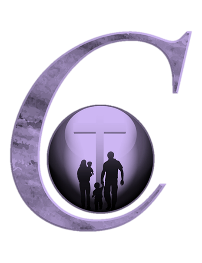 2018 CORNERSTONE FAMILY & WORSHIP CHURCH. ALL RIGHTS RESERVED PROPIETARY & CONFIDENTIAL
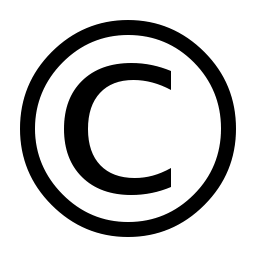 We are a people of Faith, Family, Focus, and Fervent Worship
Scriptures: Results
John 15:7- If ye abide in me and my words abide in you, ye shall ask what ye will, and it shall be done unto you.
Matthew 18:19- Again I say unto you, that if two of you shall agree on earth as touching any thing they shall ask, it shall be done for them of my Father which is in heaven
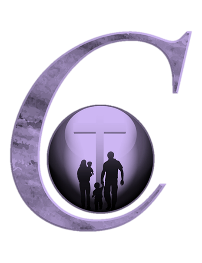 2018 CORNERSTONE FAMILY & WORSHIP CHURCH. ALL RIGHTS RESERVED PROPIETARY & CONFIDENTIAL
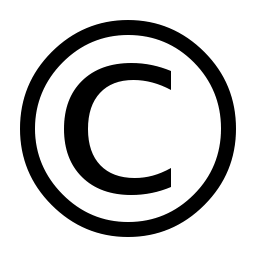 We are a people of Faith, Family, Focus, and Fervent Worship
Scriptures: Results
Matthew 21:22 – And all things, whatsoever ye shall ask in prayer, believing, ye shall receive.
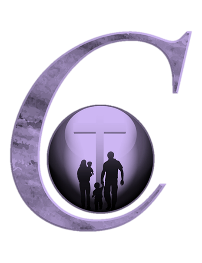 2018 CORNERSTONE FAMILY & WORSHIP CHURCH. ALL RIGHTS RESERVED PROPIETARY & CONFIDENTIAL
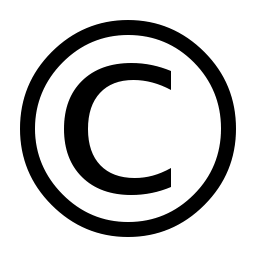 We are a people of Faith, Family, Focus, and Fervent Worship
Scriptures: Results
John 15:7- If ye abide in me and my words abide in you, ye shall ask what ye will, and it shall be done unto you.
Matthew 18:19- Again I say unto you, that if two of you shall agree on earth as touching any thing they shall ask, it shall be done for them of my Father which is in heaven
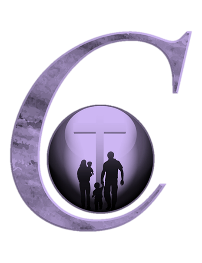 2018 CORNERSTONE FAMILY & WORSHIP CHURCH. ALL RIGHTS RESERVED PROPIETARY & CONFIDENTIAL
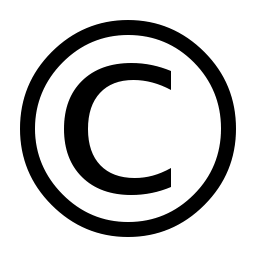 We are a people of Faith, Family, Focus, and Fervent Worship
Scripture: Results
Psalms 66:18- If I regard iniquity in my heart, the Lord will not hear me
Proverbs 28:9 – He that turneth away his ear from hearing the law, even his prayer shall be abomination
Proverbs 15:8- The sacrifice of the wicked is an abomination to the Lord: but the prayer of the upright is his delight
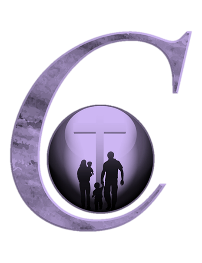 2018 CORNERSTONE FAMILY & WORSHIP CHURCH. ALL RIGHTS RESERVED PROPIETARY & CONFIDENTIAL
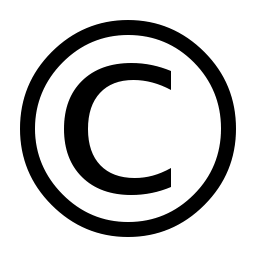 We are a people of Faith, Family, Focus, and Fervent Worship
EXAMPLES
Hannah- I Samuel 1
Daniel- Daniel 9:1-19
David-  Psalm 86
Abraham- Genesis 18:22-33
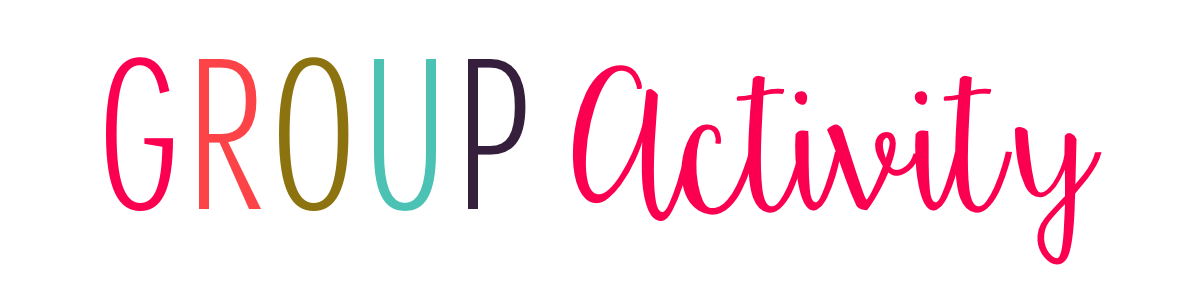 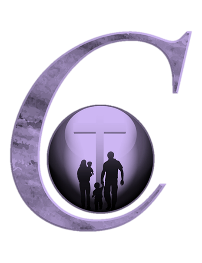 2018 CORNERSTONE FAMILY & WORSHIP CHURCH. ALL RIGHTS RESERVED PROPIETARY & CONFIDENTIAL
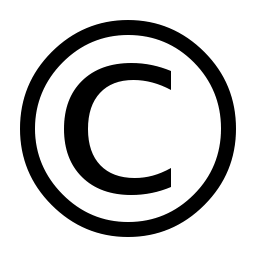 We are a people of Faith, Family, Focus, and Fervent Worship
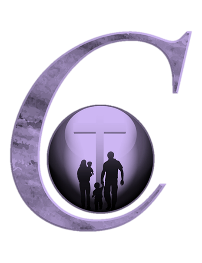 2018 CORNERSTONE FAMILY & WORSHIP CHURCH. ALL RIGHTS RESERVED PROPIETARY & CONFIDENTIAL
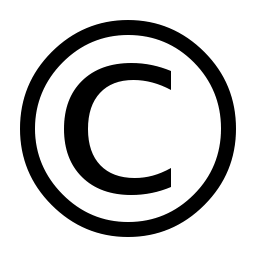 We are a people of Faith, Family, Focus, and Fervent Worship
UNDERSTANDING – In all your getting
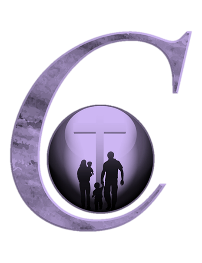 2018 CORNERSTONE FAMILY & WORSHIP CHURCH. ALL RIGHTS RESERVED PROPIETARY & CONFIDENTIAL
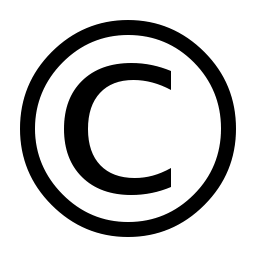